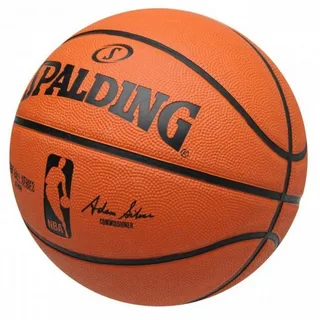 Влияние баскетбола на экономику сша
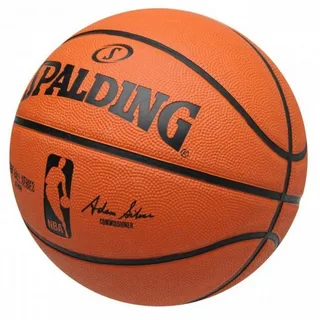 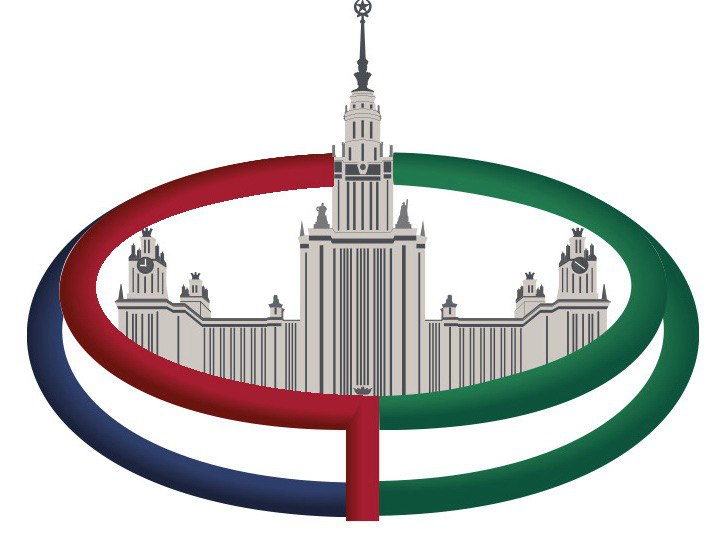 Лопатин Дмитрий | 1ый курс | Экономический Факультет МГУ | dmitri_lopatin@inbox.ru
План
Баскетбол в США.
Как баскетбол влияет на жизнь штатов.
Статистика.
Выводы.
Баскетбол в сша
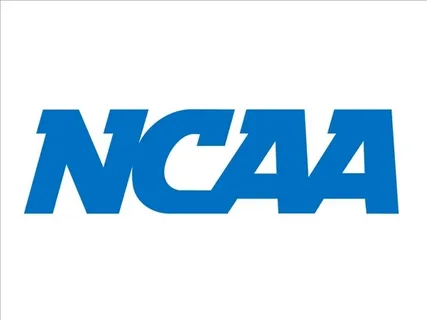 Игра баскетбол была основана 21 декабря 1891 года в Спрингфилде, штат Массачусетс, США.
6 июня 1946 года — дата основания Национальной баскетбольной ассоциации.
31 марта 1906 года — дата основания Национальной ассоциации студенческого спорта (NCAA).
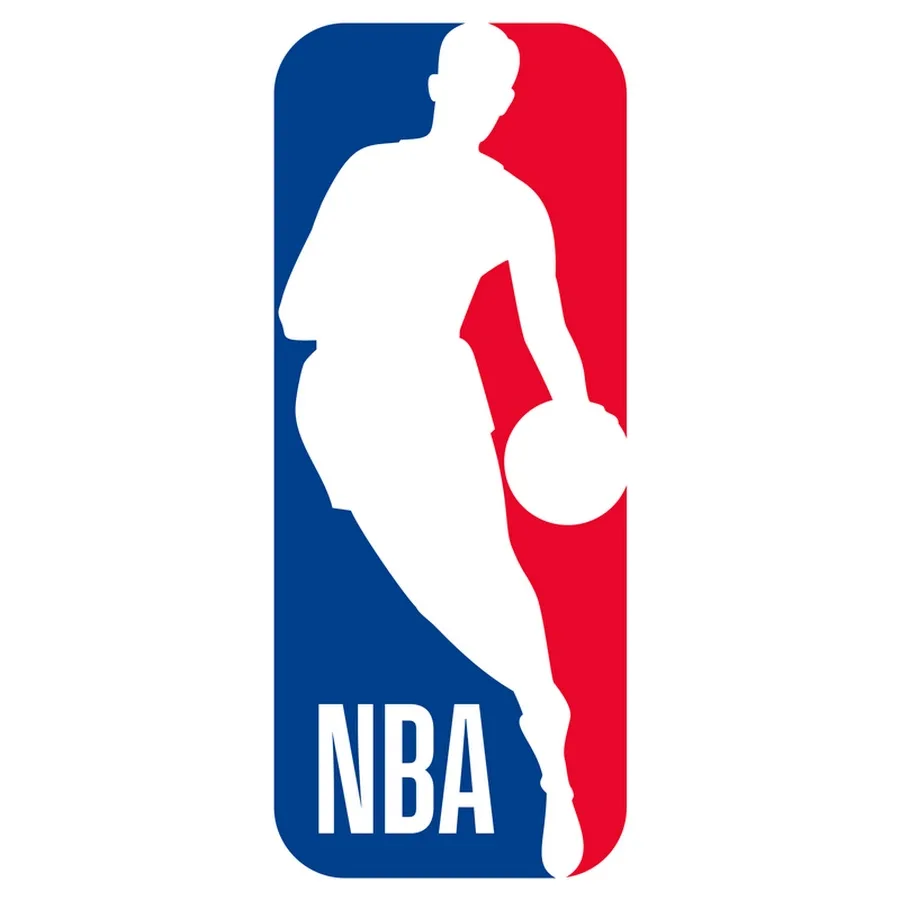 Как баскетбол влияет на жизнь штатов
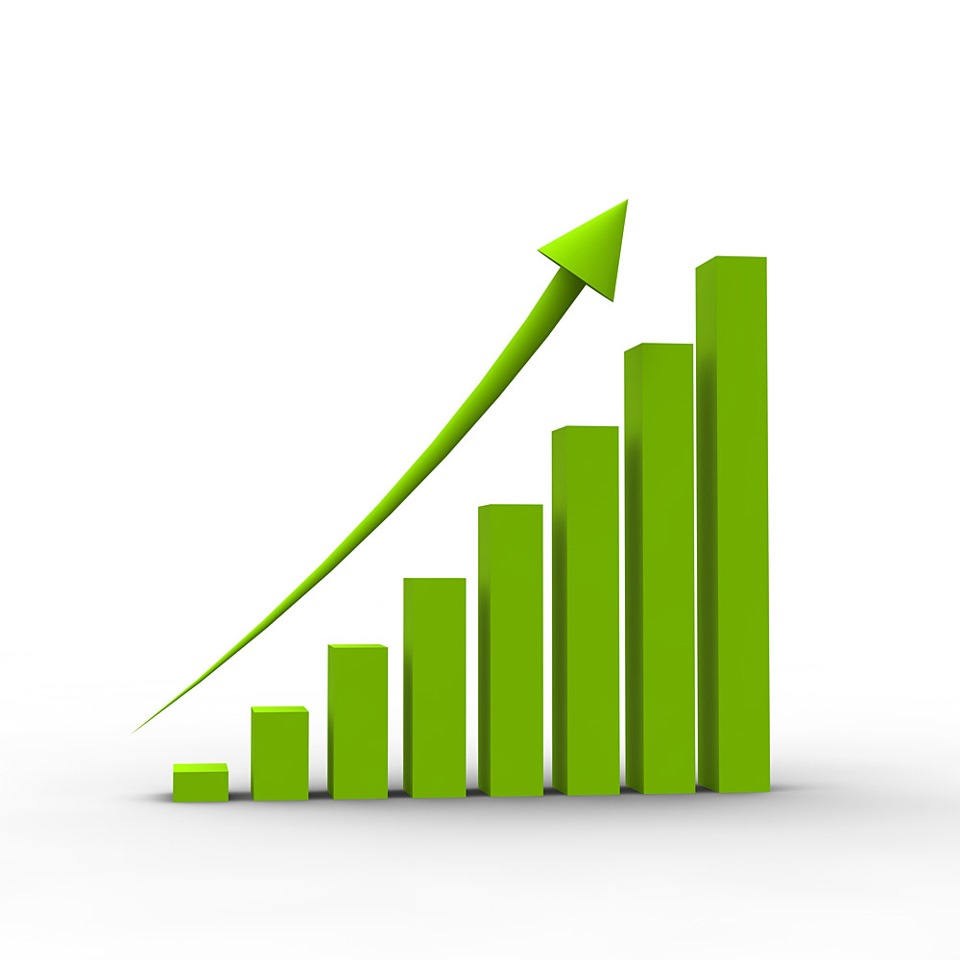 Создание рабочих мест
Прирост дохода местному бизнесу
Прирост дохода правительству штата
Развитие туризма, инфраструктуры штата
(Развитие телекоммуникаций и рекламы)
Сколько зарабатывает лига
НБА за права на ТВ-показ получает 41% своего дохода, от продажи билетов — 26%, за счёт локального ТВ — 13%, от спонсоров — 12%, концессии и паркинг ей приносят 8%.
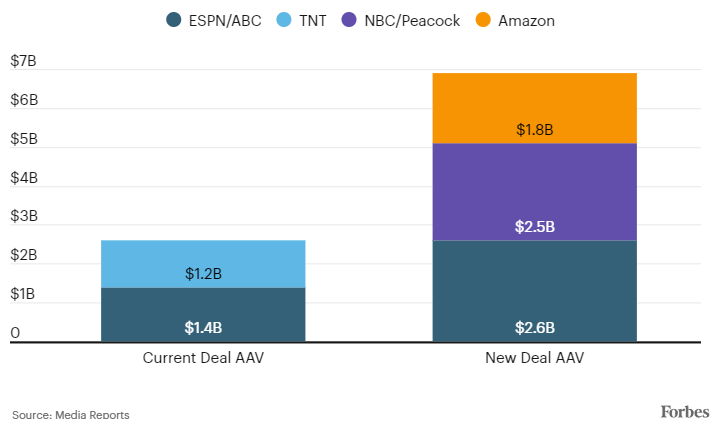 Статистика доходов
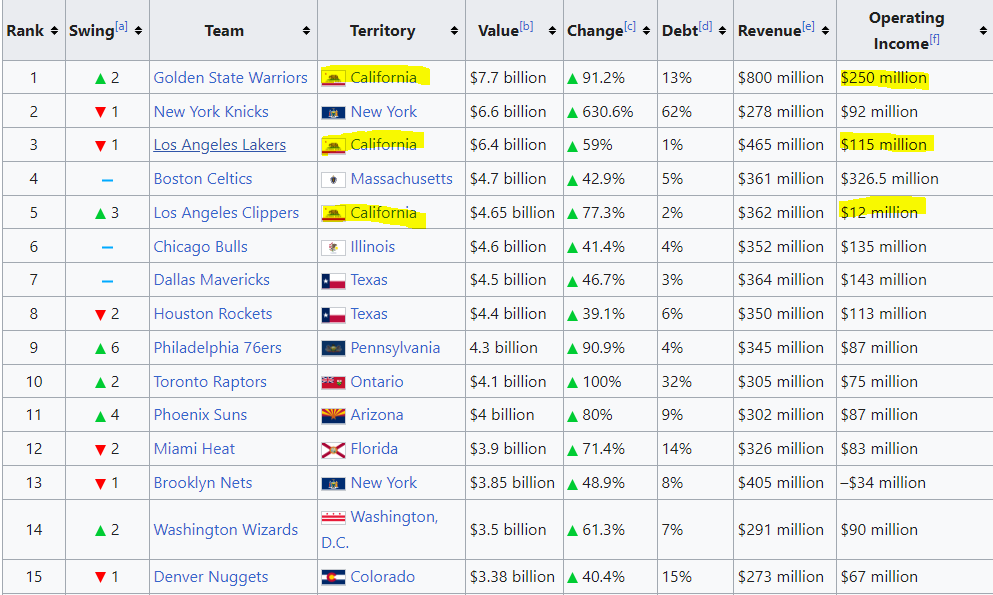 *https://en.m.wikipedia.org/wiki/Forbes_list_of_the_most_valuable_NBA_teams
Данные за 2022г.
Из чего складывается стоимость
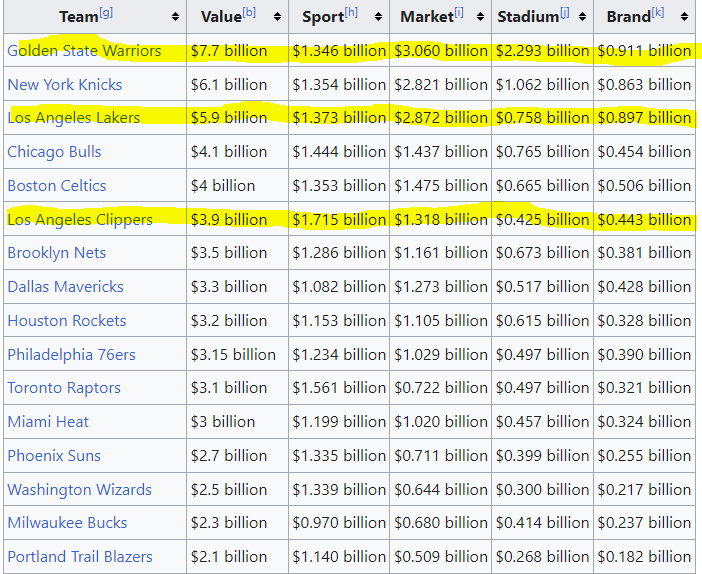 Зарплаты игроков
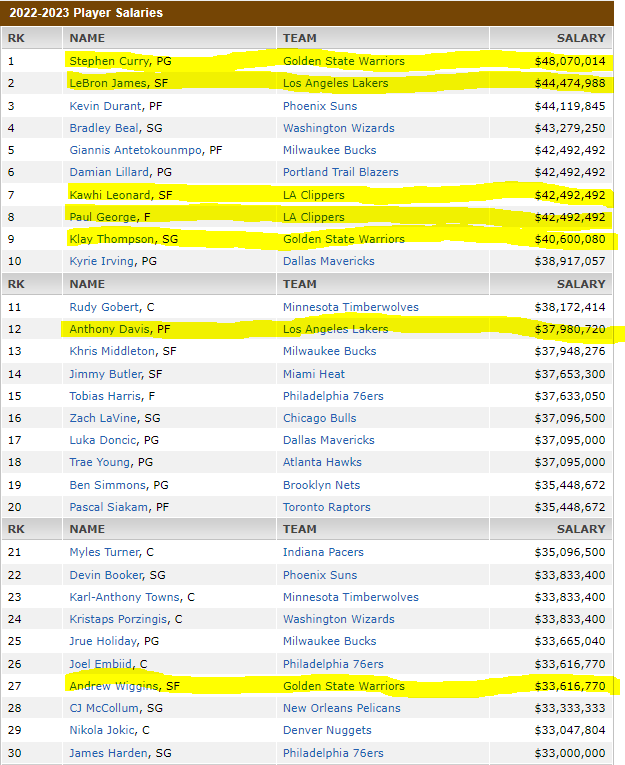 *https://www.espn.com/nba/salaries/_/year/2023
Сколько заработает самый высокооплачиваемый игрок?
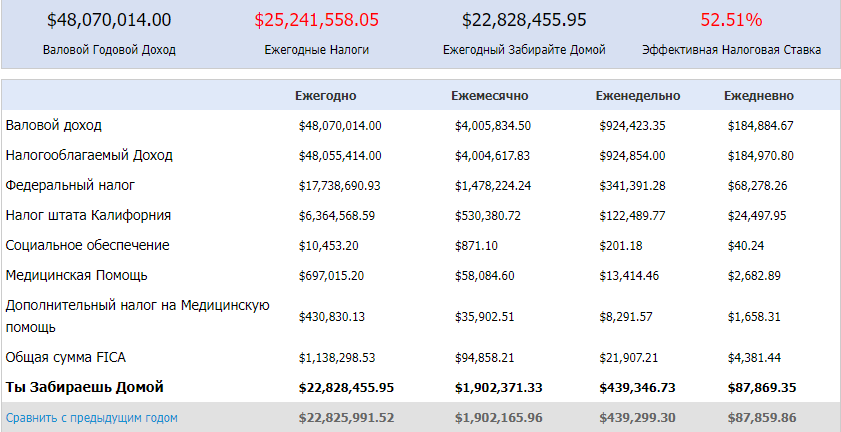 Платежные возможности команд
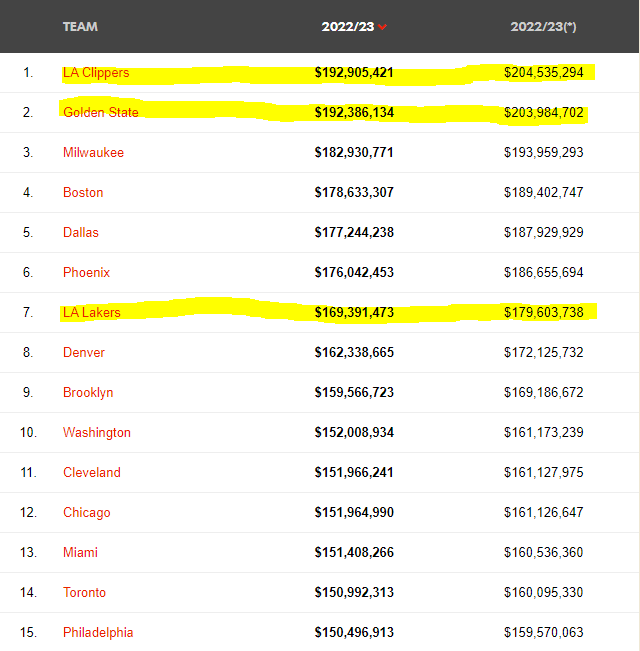 *https://hoopshype.com/salaries/2022-2023/
выводы
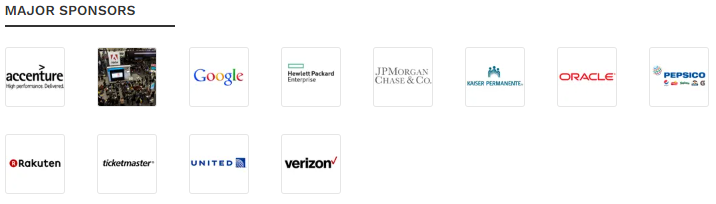 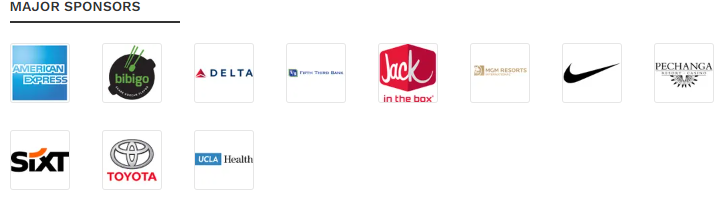 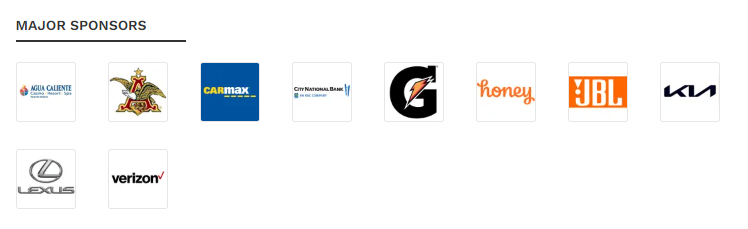